Deep Belief Nets and Ising Model-Based Network Construction
Lecturer: Bo Chen
Network Construction
Social , academic ,etc.
Several users(nodes)
A line means a connection between two users(nodes)
Weights of the line indicates the strength of connection
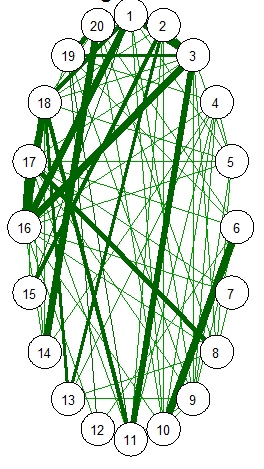 What can it do?
1. Prediction: predict the information source
2. Recommendation: movie, paper , music
3. Other applications
How?
1. Information collection
2. Feature extraction
3. Construction based on features
How?
Information
 Collection
Various 
Information
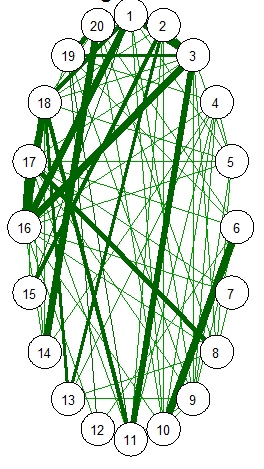 Feature Extraction
Features
Network Construction
Our Model
Deep
 Belief
 Nets
Information
Features
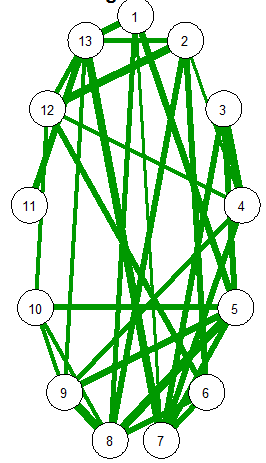 Weights
Ising Model
Deep Belief Nets
Constructed by Restricted Boltzmann Machine layer by layer greedily
h3
h2
h1
data
Restricted Boltzmann Machine
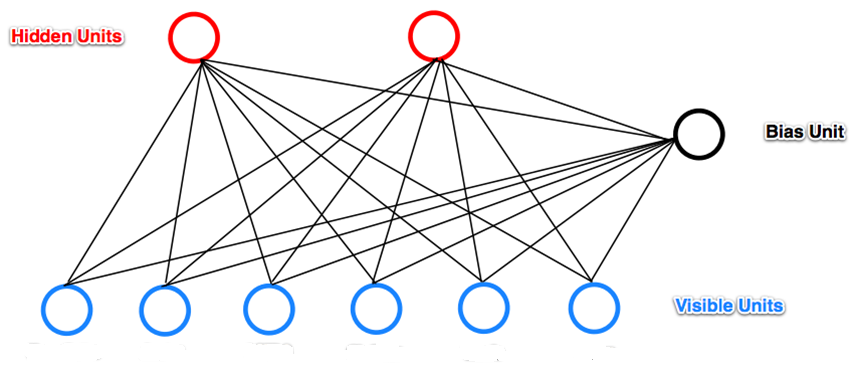 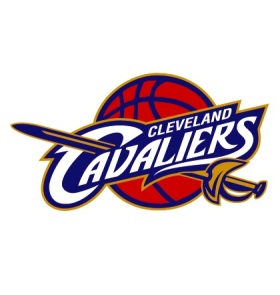 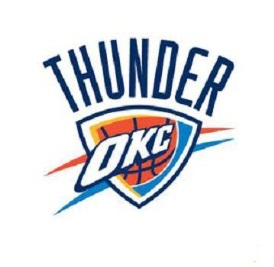 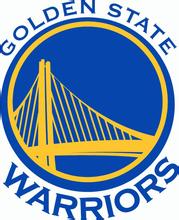 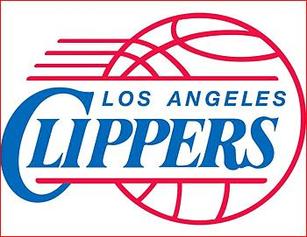 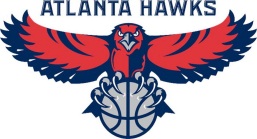 Restricted Boltzmann Machine
1. Undirected or bidirected
2. One layer of visible units
3. One layer of hidden units
4. No connection between hidden units
5. No connection between visible units
6. The hidden units are conditionally independent given the visible units
hidden
j
i
visible
Terminology in RBM
Weights and biases: weights refer to the connection between units and biases refer to each unit
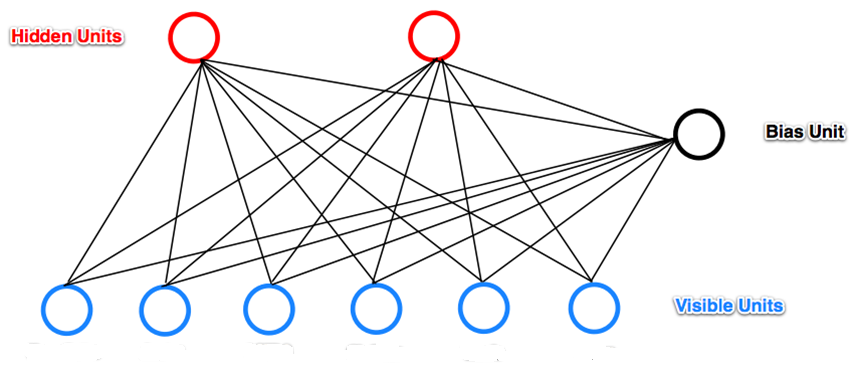 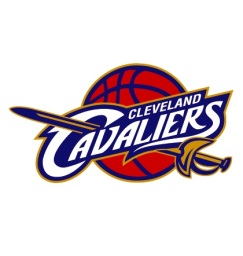 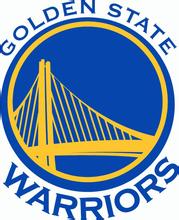 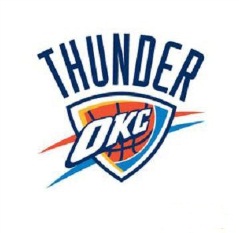 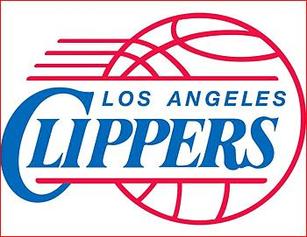 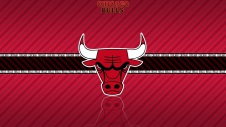 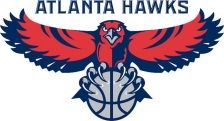 Terminology in RBM
Energy:


v: visible units, vector, each usually take 1 or 0
h: hidden units, vector, each usually take 1 or 0
a: biases of visible units
b: biases of hidden units
w: weights
Terminology in RBM
Probability:
The probability of a configuration over both visible and hidden units:
partition function
I & O in RBM
Input: visible units
Output: weights and biases (generative model)
Return to Deep Belief Nets
Steps to train a DBN.
1. Use the parameters to extract a layer of features (the first hidden layer) from raw data
2. Treat the activations of the features as the input for the second hidden layer
3. Repeat step2 to train multiple layers of RBM
Return to Deep Belief Nets
The third hidden layer
h3
The third RBM
The second hidden layer
h2
The second RBM
The first hidden layer
h1
The first
RBM
data
A Brief Review
1. How to construct a network
2. Our model
3. The introduction of RBM 
4. To train deep belief nets
Now we have a considerable number of features!!!
Ising Model
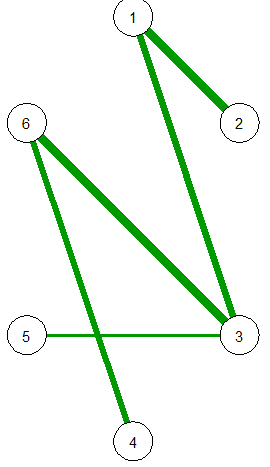 Ising Model
Ising Model
What will Ising Model do?
1. Treat every user as a node in an Ising Model
2. Treat every feature as one observation of their interaction
3. Infer the interaction between them from all the observations ( features )
Ising Model
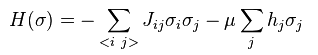 An Illustration
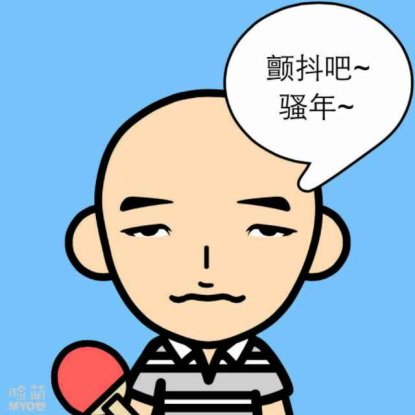 External field effect
Interaction
Configuration
Ising Model
The configuration probability given by Boltzmann Distribution is


where 

and the normalization constant
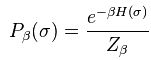 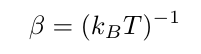 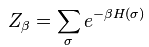 Ising Model
Configuration
Pairwise interaction
Node parameter
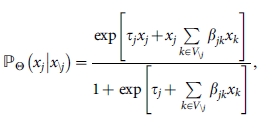 How?
Step1(lasso): Find possible neighbors for each
Step2(EBIC): Choose the best set of neighbors
Step3(AND rule or OR rule ): Determine the final edge
Step4: Take the average of the weights
Experiment
Not yet…

BUT…
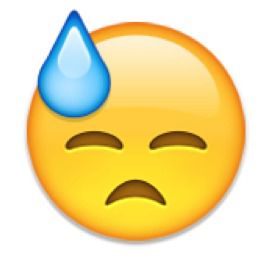 An Example
An example of using Ising model to reconstruct a graph
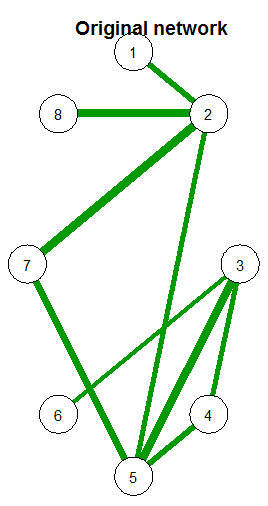 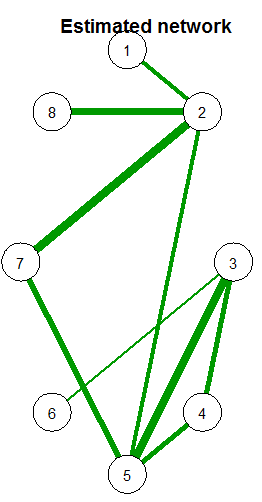 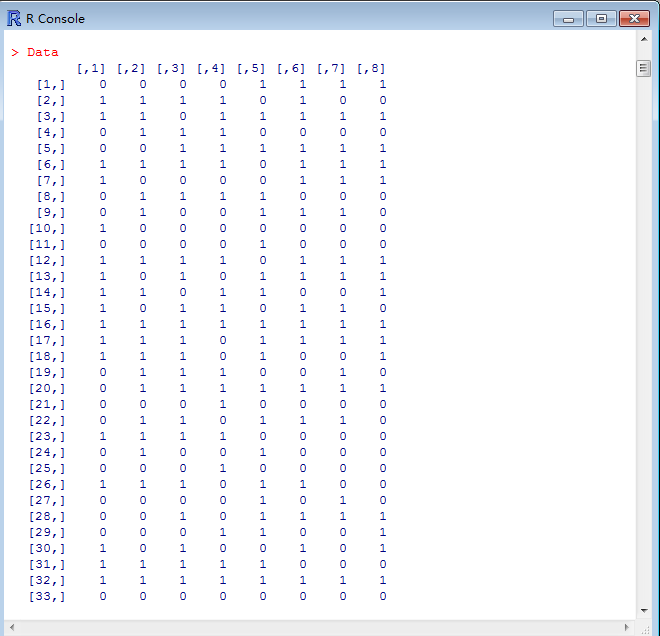 Sample
Reconstruct
Thanks！
Q&A